Minuta za jezik
VAJA
Medtem, ko je likala, je poslušala radio.
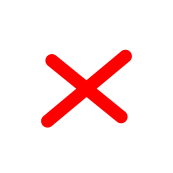 Medtem ko je likala, je poslušala radio.
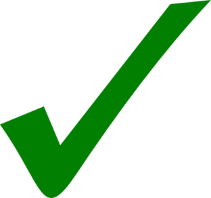 Na sprehod se je odpravil, kljub temu da je deževalo.
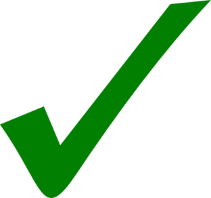 Med deli večbesednih veznikov 
vejice ni 
(brž ko, namesto da, ne da (bi), kot/kakor da …)